Make grading easier with Crowdmark
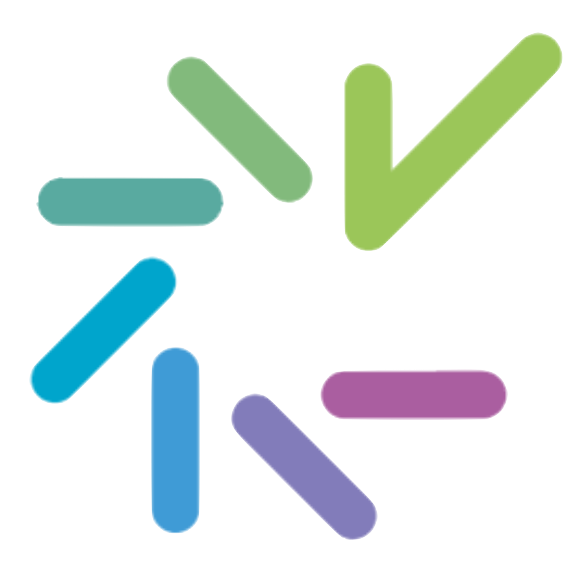 John Dawson
Jan 26, 2017
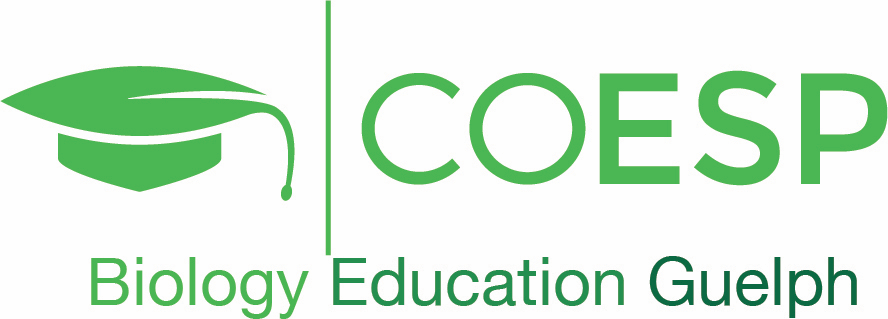 What’s the number one frustration you experience with exam grading?
As a TA?
As an instructor or prof?

What about as a student?
[Speaker Notes: What about handing back the exams?
Entering innumerable grades into the gradebook by hand

The shuffling of papers -- inefficient
Mistakes with math
Entering grades – by hand in a class of 1000 students

There’s rich data that we are losing – performance on specific questions gets lost when we only report out / capture the overall grade

3560 – handing back the midterm – been an issue comes up every so often – one year we had a room booked with a staff person manning the room to hand exams back -- resources]
Today…
What Crowdmark is
What Crowdmark does
How I used it in BIOC*3560 in the Fall
Practical issues – pros and cons
Data you can derive from Crowdmark and how you might use that
What’s next?
1
The Usual Way
2
3
4
5
1
With Crowd-mark
2
Match exams with students
3
4
5
1. Create Exam
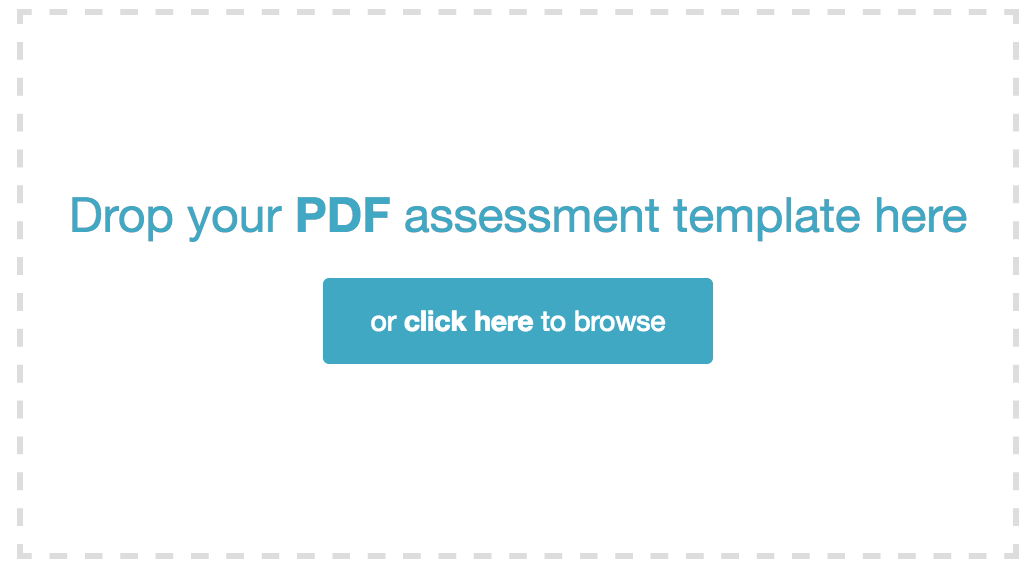 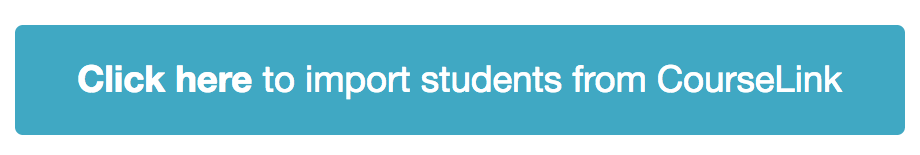 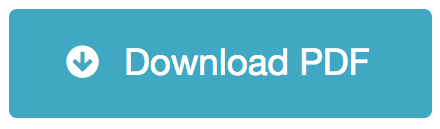 Print one file; staple every X pages
[Speaker Notes: 3.5 cm header blank
Integrated with Courselink – imports student information:  email, st ID, names
Tells the CM site how many to print – you also can add additional copies]
2. Administer the Exam
Distribute exams / scantrons
Students sign attendance card
Have them write their exam number
Count students
Collect unused exams

Record which are unused
Calculate how many are out there
Match assessments to students
Smart phone App – use the camera on your phone!
Matching Students to Assessments
Exam Matcher app for your phone
Create unique tokens for your exam
Identify student
Scan their code
Matched!
Matching Students to Assessments
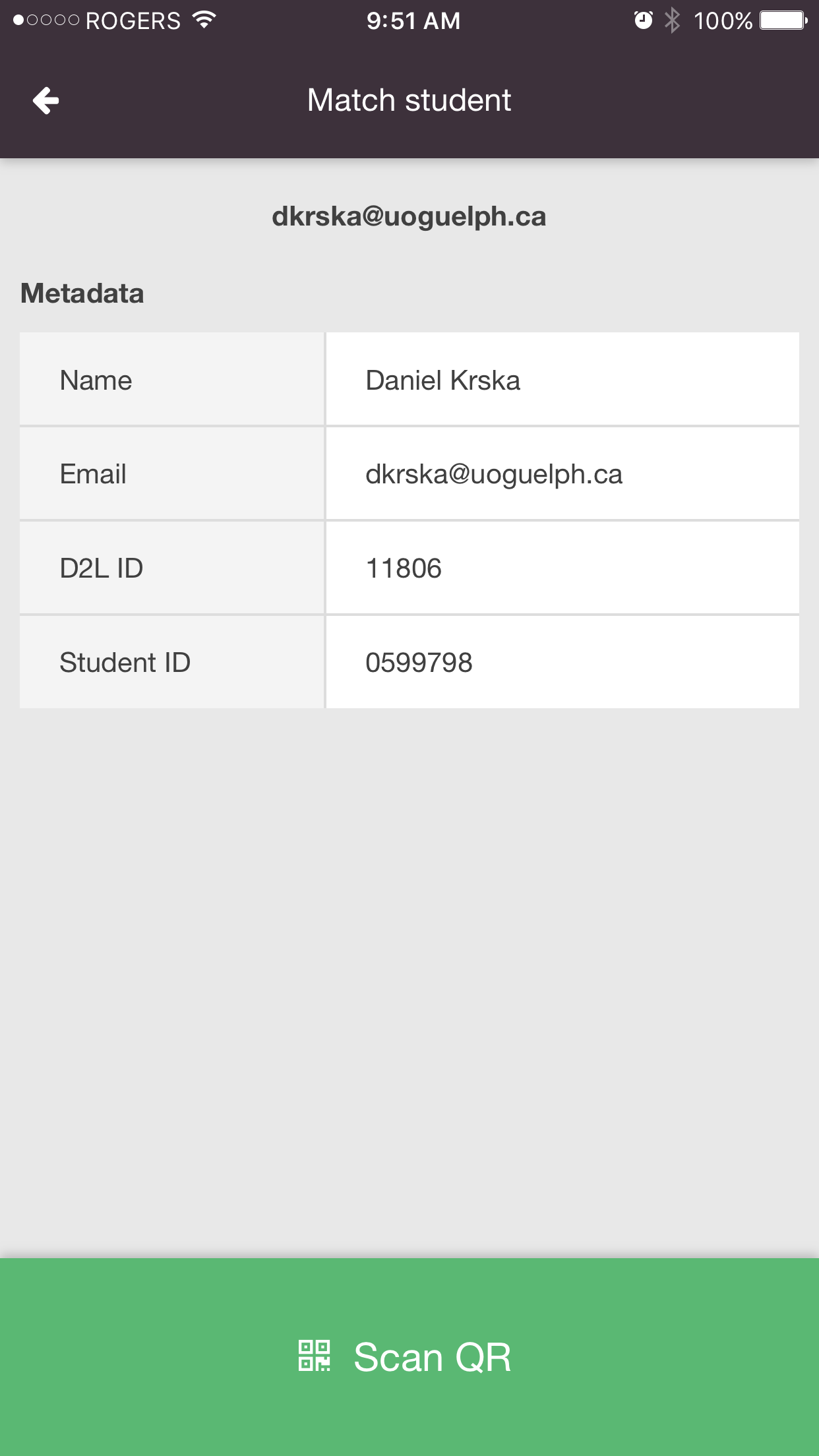 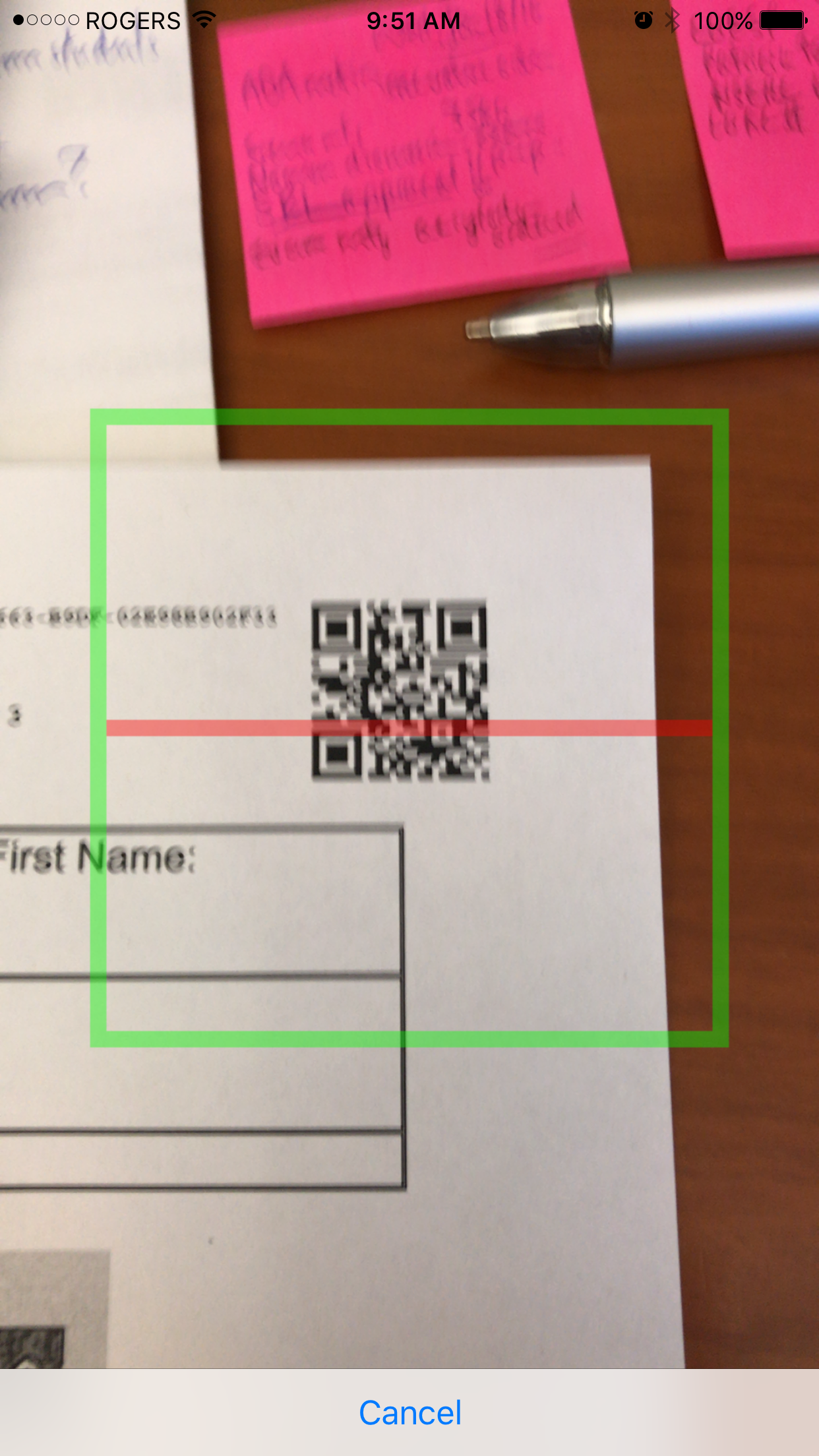 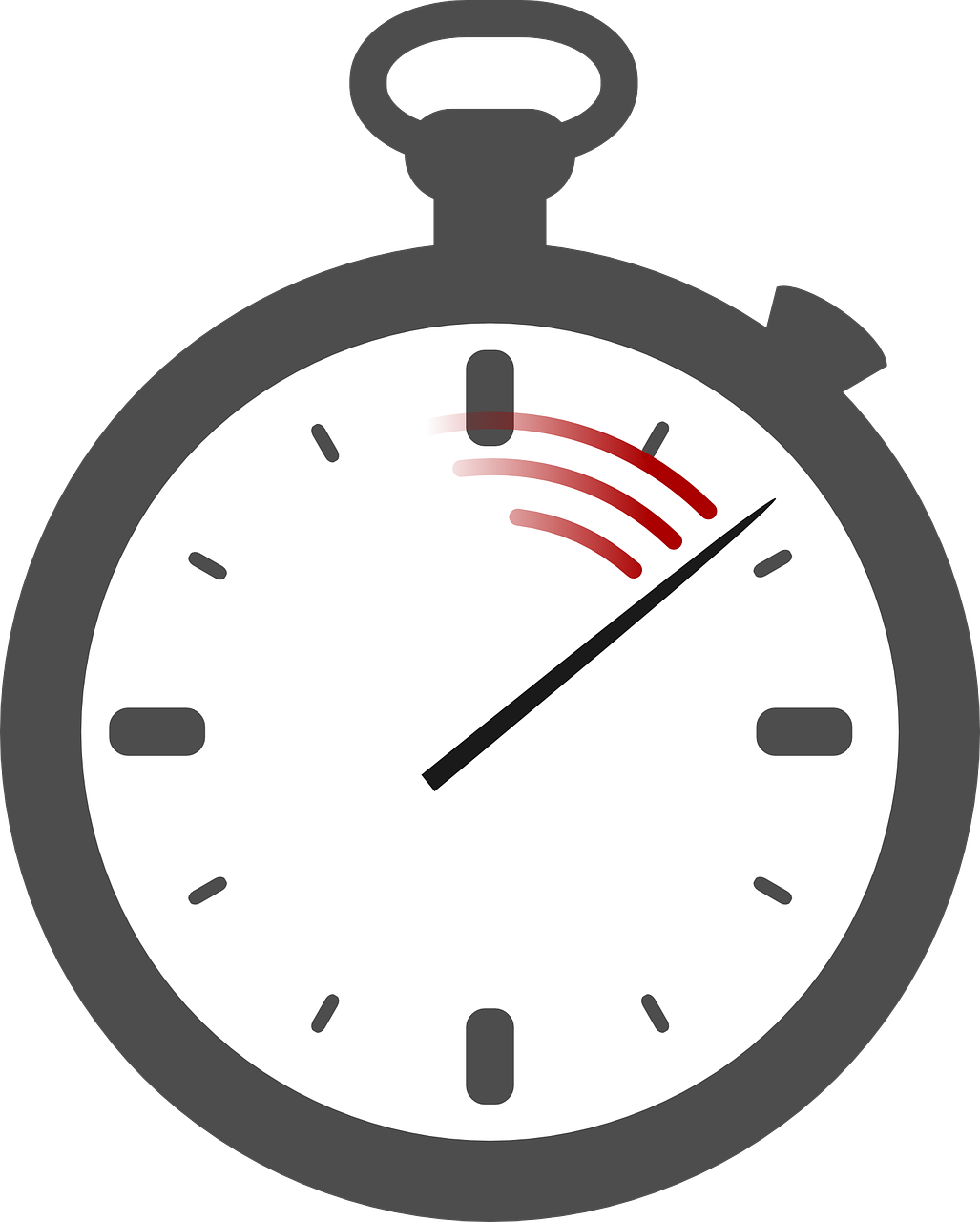 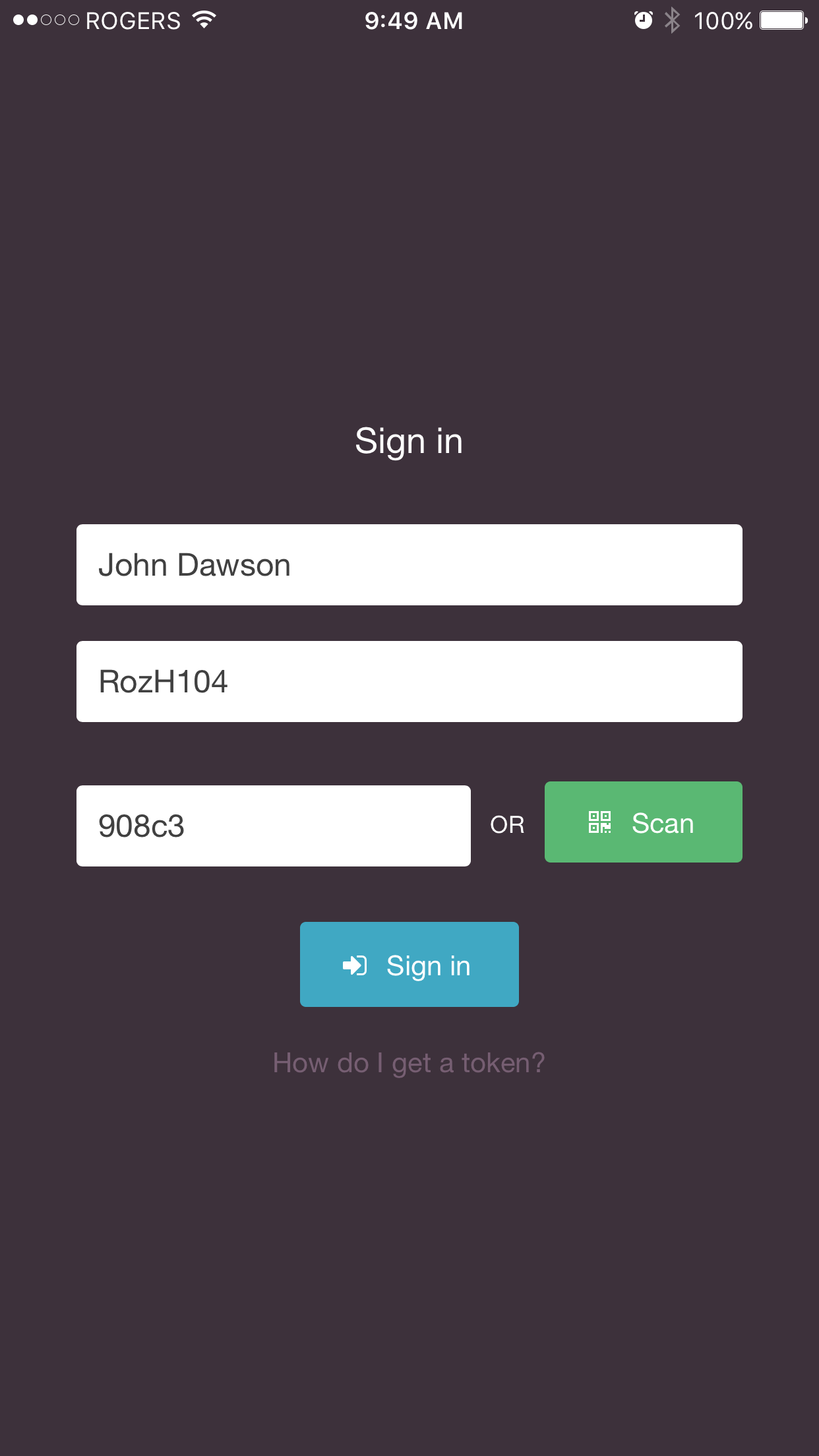 2 exams/min

6 people

327 exams

All done in
30 min
Scanning Student Cards
[Speaker Notes: Something you are required to do anyway – collecting the attendance cards and checking the]
Students for this mock final
908c3
5f669
3eea3
7eeb9
demo_bioc2580
dkrska
dsychant
dvitsupa 
swhite02
Immediately After the Exam
Ordered the exams by number
Folders of 10 exams each
Confirmed that we had all of the exams
Cross-check with list of unused exams
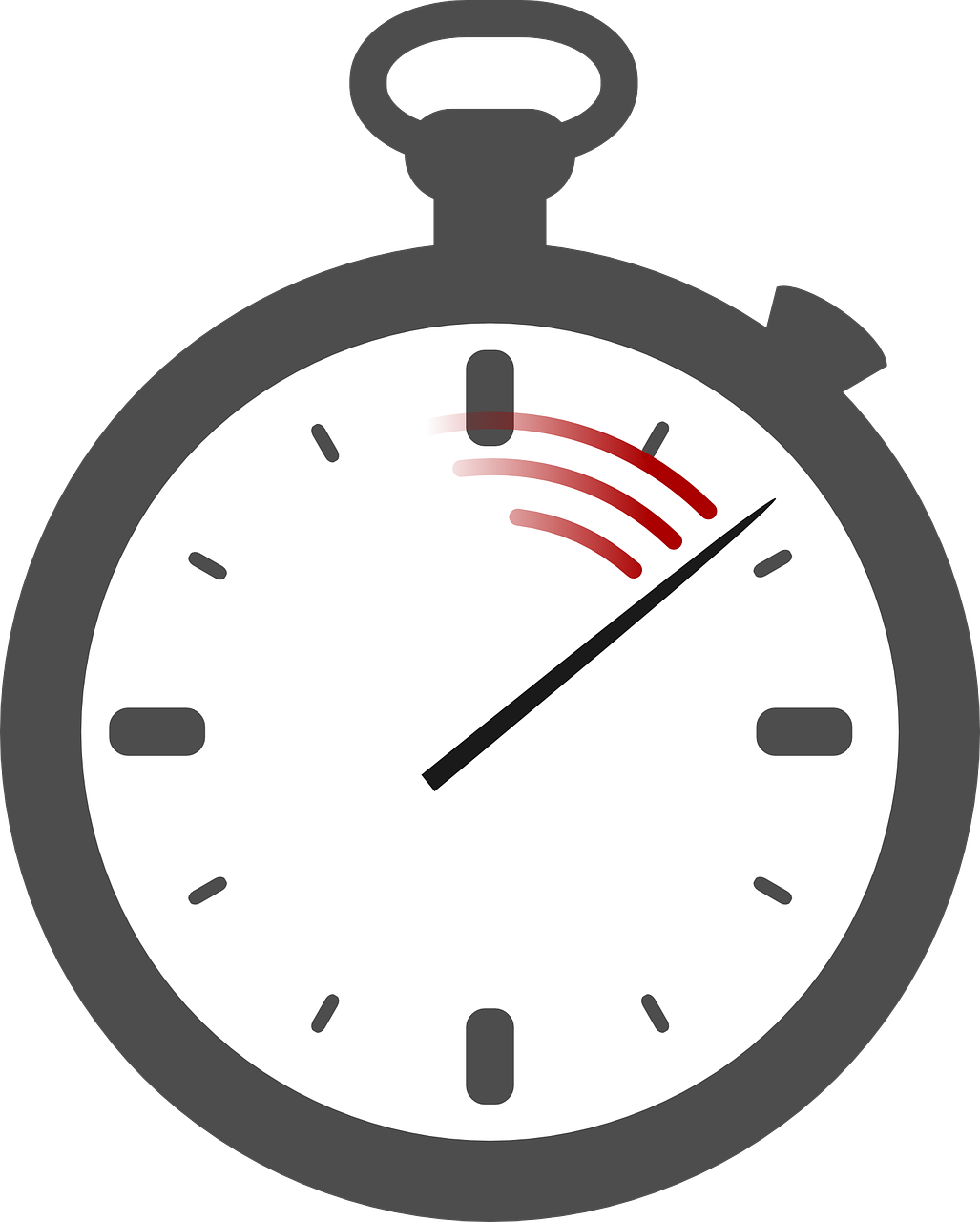 30 min
3. Grading the Exam!
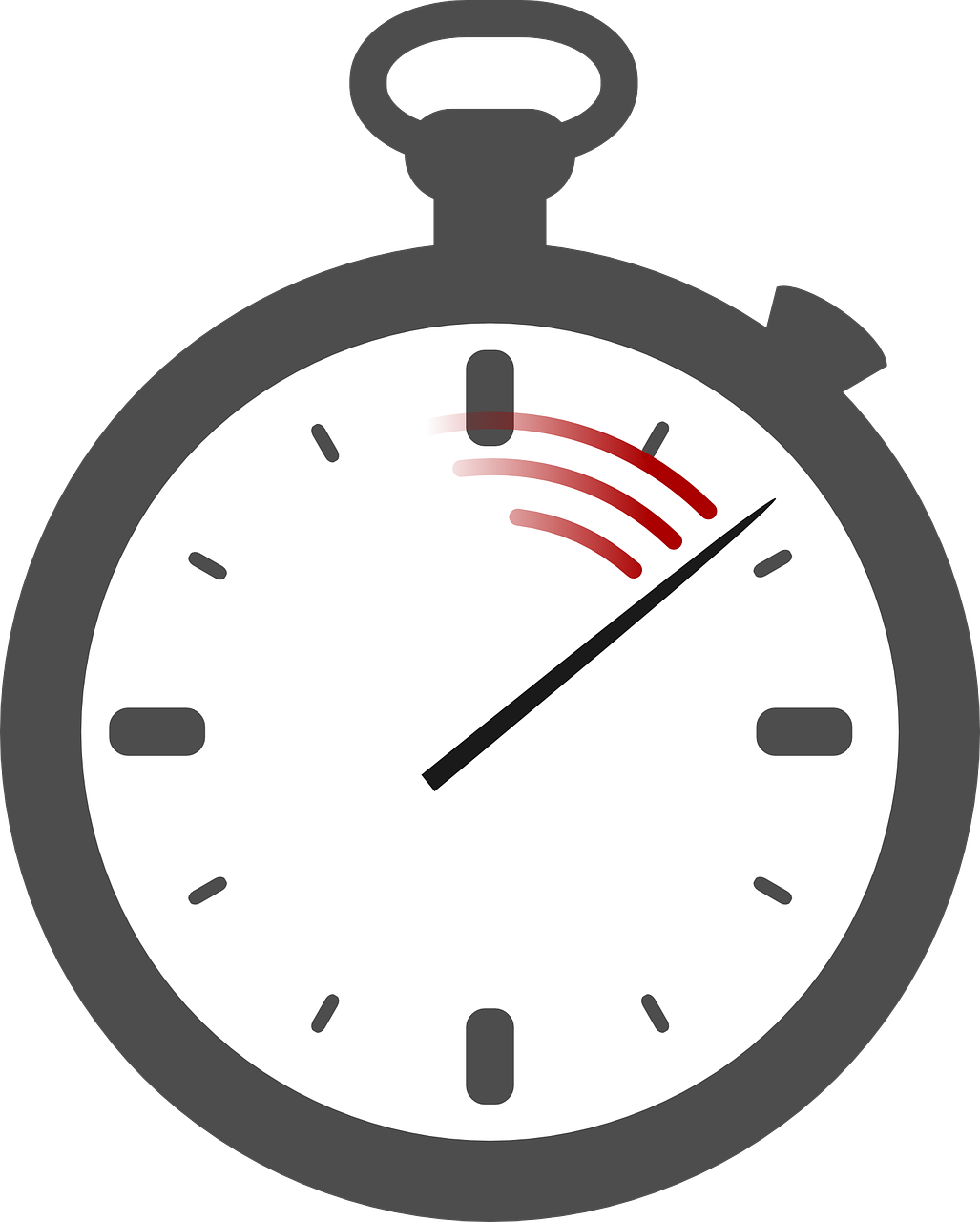 50 min
2 photocopiers
SCANNING THE EXAMS
The extra step in Crowdmark

Cut off the stapled corners
Scan using Departmental photocopiers
160 pages (10 exams) in 83 sec
240 pages is about the max / go
327 exams on 2 memory sticks
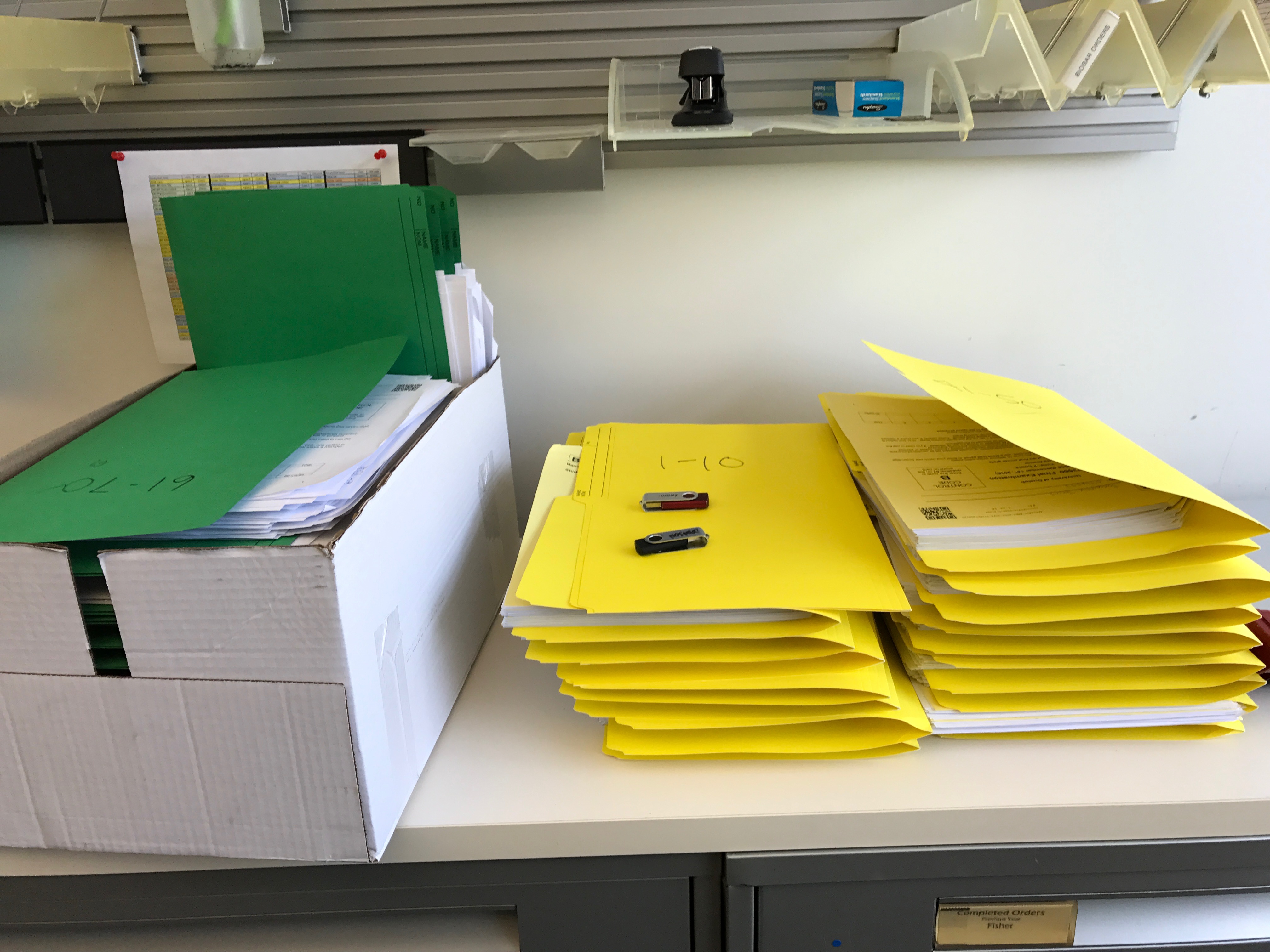 [Speaker Notes: How could you save more time?  
Only scan the short answer questions – first 9 pages were not even looked at
This would have cut the scanning time in half – to 30 minute  -- but you’d have to have 2 booklets.]
Uploading the files to Crowdmark
Upload to scans to Crowdmark
Fix errors
Folded over QR codes
Organizing all exams by page and exam number
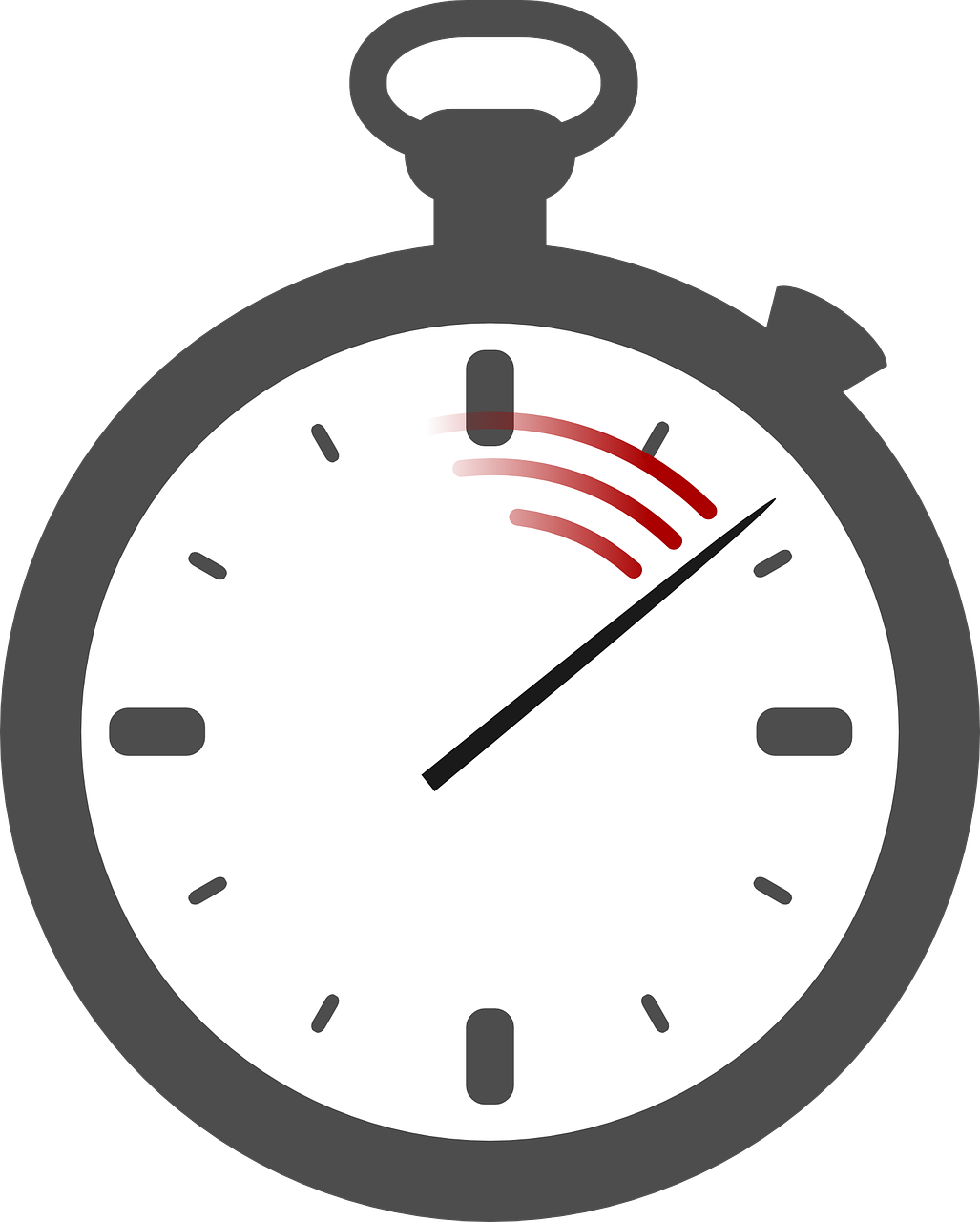 Uploading 30 min
~1.6 GB

Fixing errors 10 min
7 pages / over 5200
[Speaker Notes: What are you doing for that 30 minute?  Having lunch]
READY TO GRADE ONLINE!
We did the usual thing –
Went through the questions
Calibrated the grading
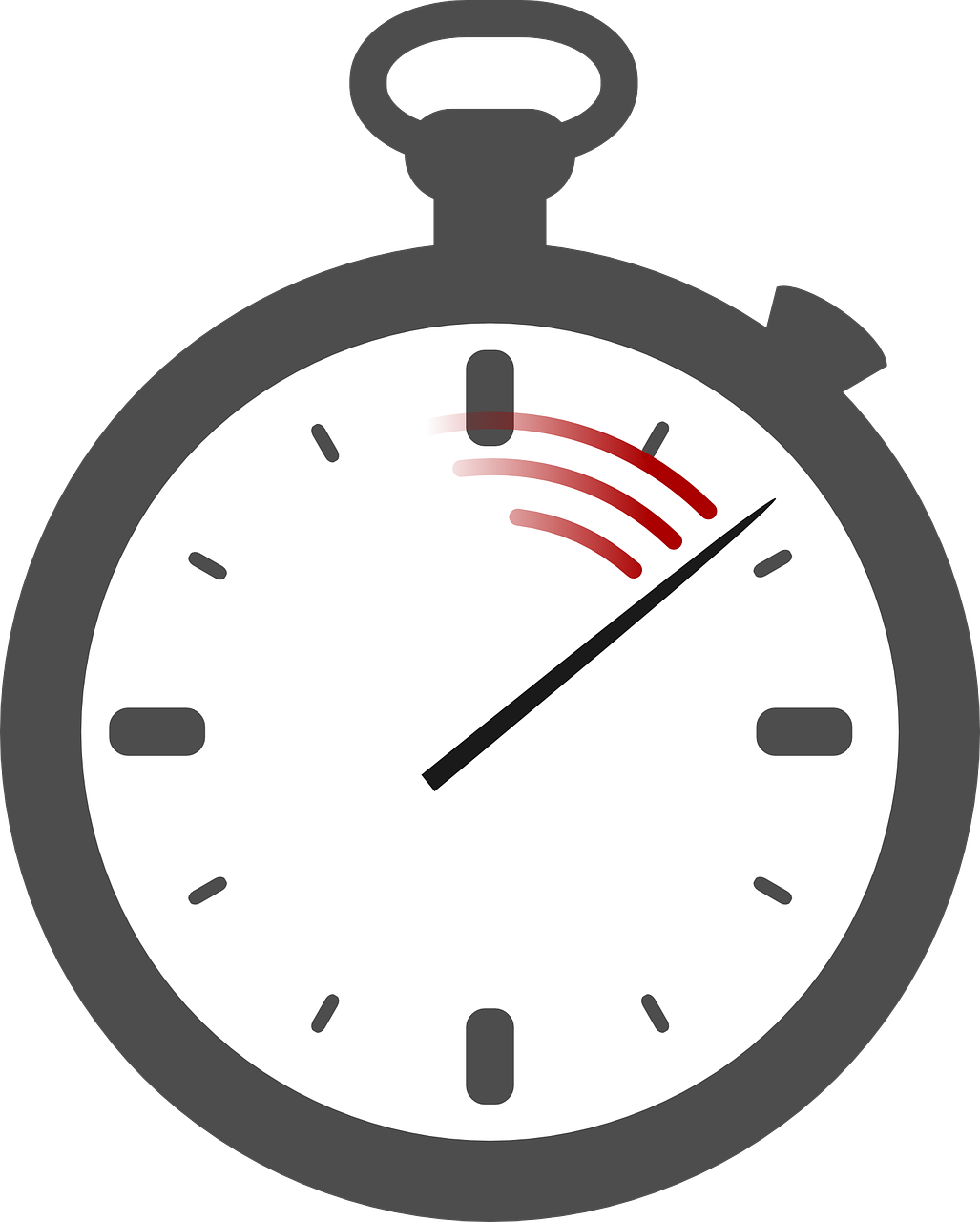 45 min
The grading experience
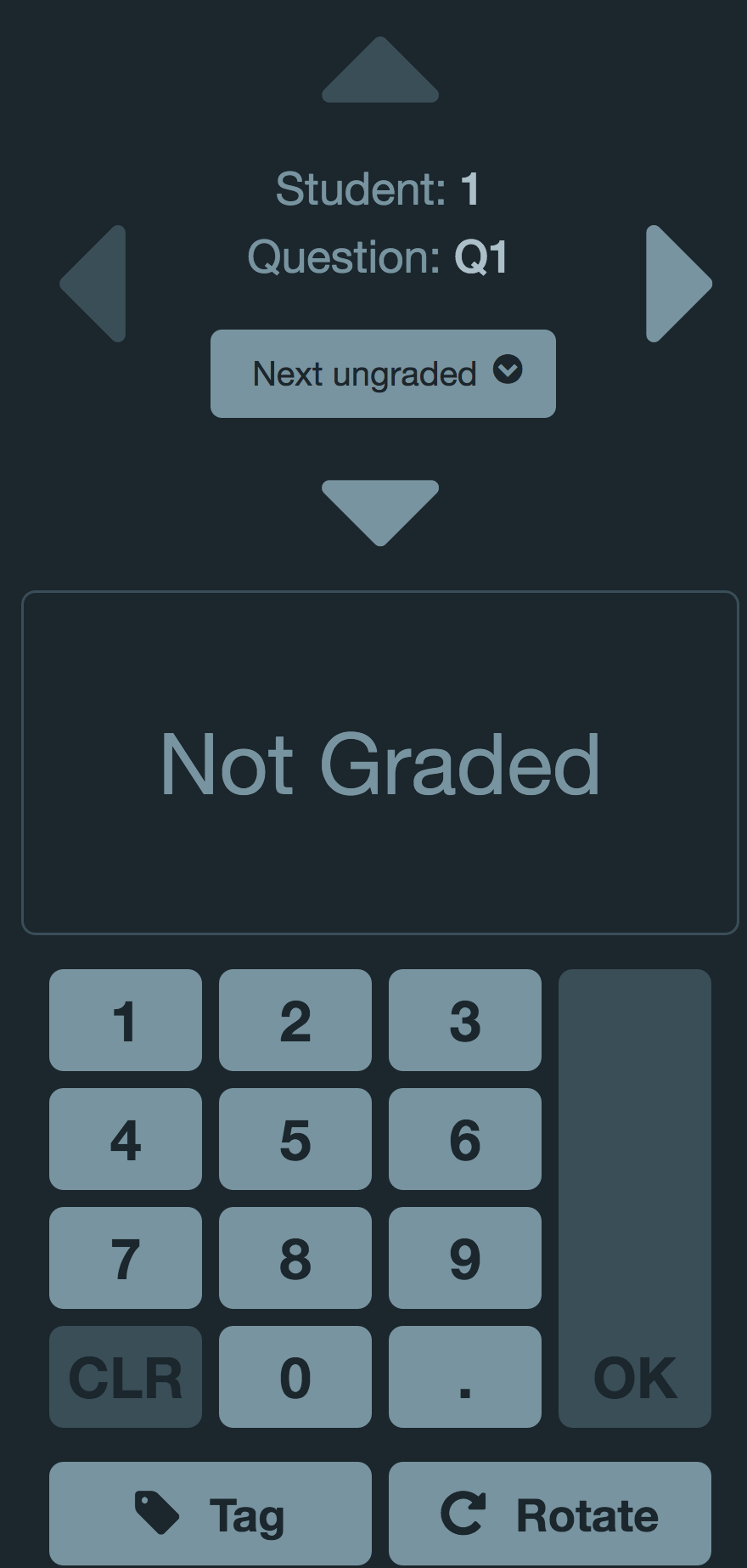 [Speaker Notes: Or there are shortcuts  to checks and x’s
Cons!]
Pros and Cons - Grading
Pros

You can grade from anywhere
No passing papers
Click to go to the next one
Grade the same exam simultaneously
See which questions have been graded or not
No taking papers home
See progress of grading – total time taken to grade a question
See performance on questions “on the fly”
Cons

No ½ mark symbols
Only the final grade on the whole page recorded (no sub-sections)
Need good wi-fi! (SSC issues..)
4. Returning Exams / Entering Grades
Student’s view
I took a screen shot, just like my students would.

Alternatively, students scan or take pictures of their exams
Pros and Cons – Entering Grades
Pros

Click one button to send to exam to every student
No rooms booked
No staff time taken 
Click one button to tabulate and enter all the grades into Courselink
No alphabetizing
No math mistakes
No time entering by hand
Cons

Every student now has an electronic version of the exam (only for midterms!)
Grades are sent “in the clear”
Pro:  You get more information!
Performance data for each page is captured
Can use to evaluate 
the quality of the questions
underperforming outcomes
Overall
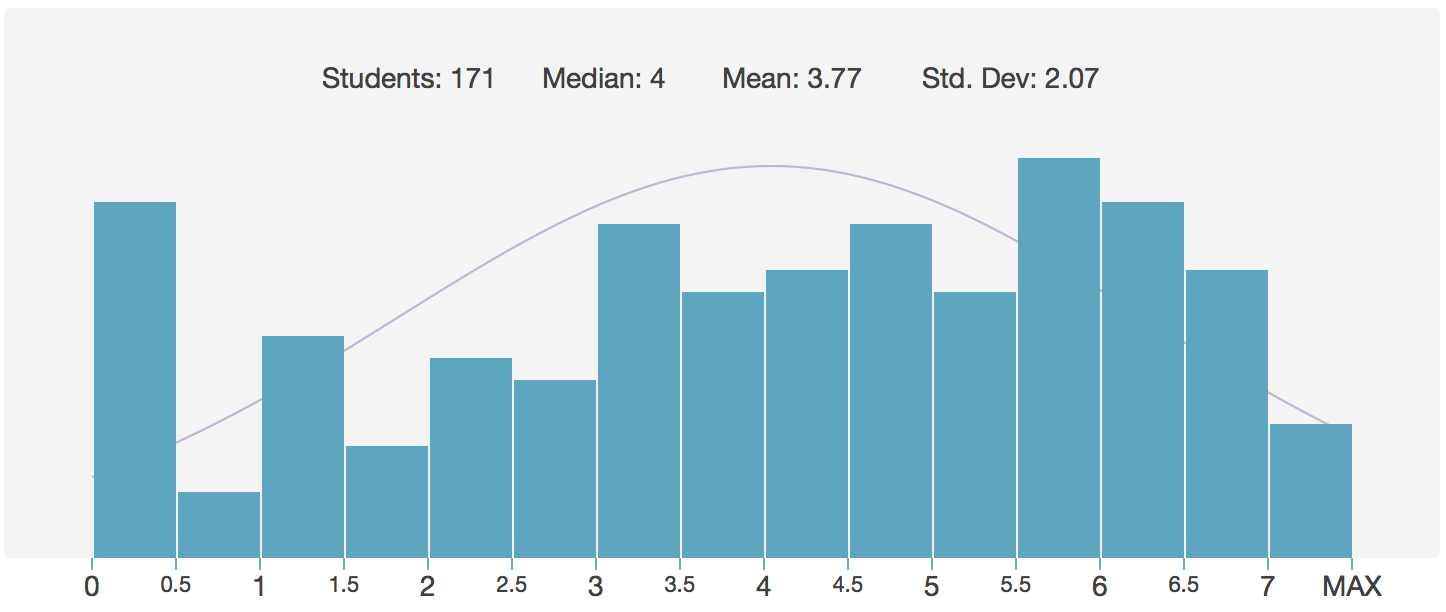 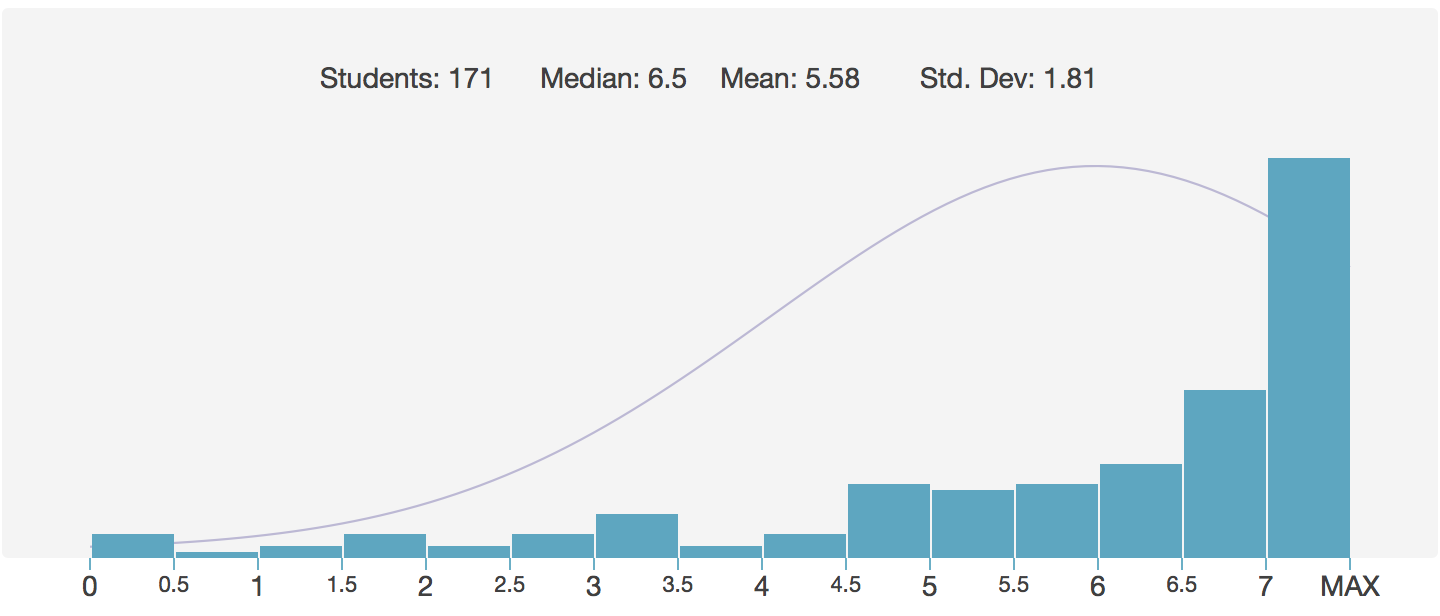 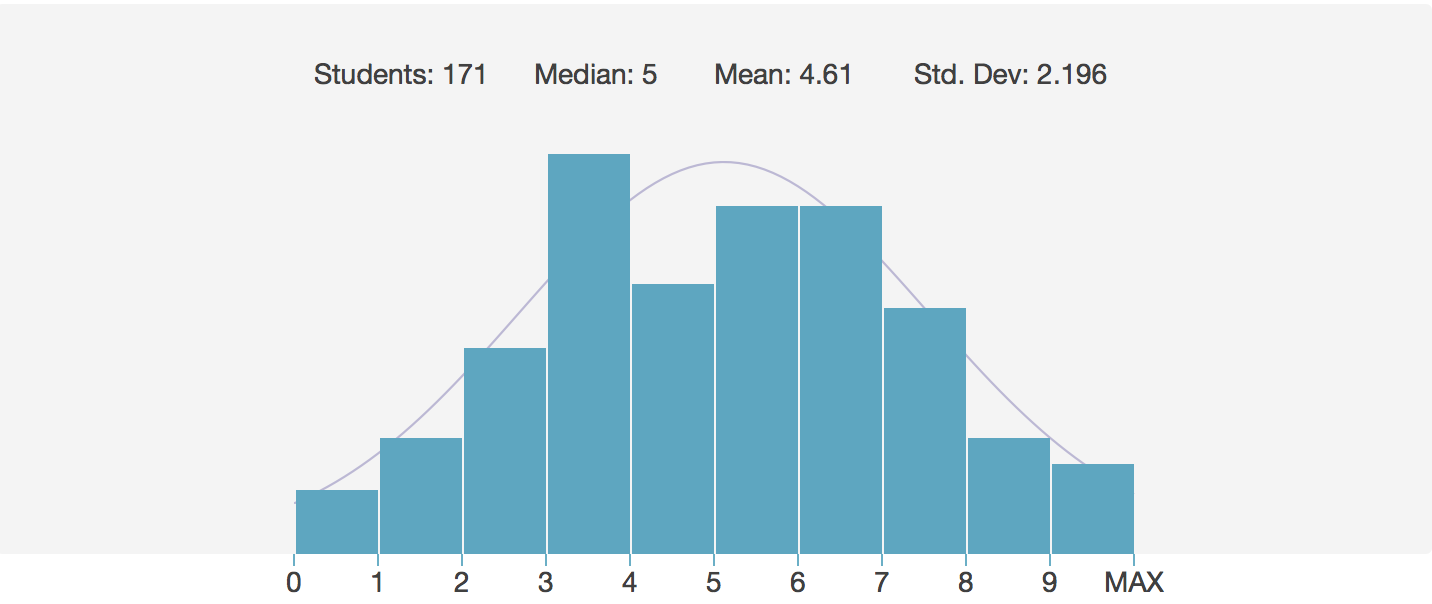 Q10
Q11
Q13
After the grades are submitted
Midterm regrading requests
No manipulation of the midterm
Requests to see the final exam
Show the exam on the computer
Easy to find that student
Long term storage of exams
Must keep exams for 1 semester
Replace boxes of papers in your office?
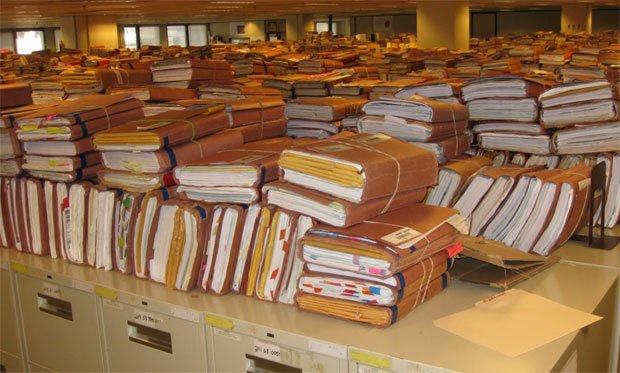 Crowdmark Summary
Does it really save time?
Spent 1.5 hours scanning, uploading and fixing errors
Saved time in the physical set up of the grading
Saved time in the alphabetizing and entering grades
No math mistakes
Does it benefit the student?
Graders spend more energy on grading, less on logistics
They get access to their midterms automatically
We get information on the performance on questions
Improve our courses
Improve our assessments
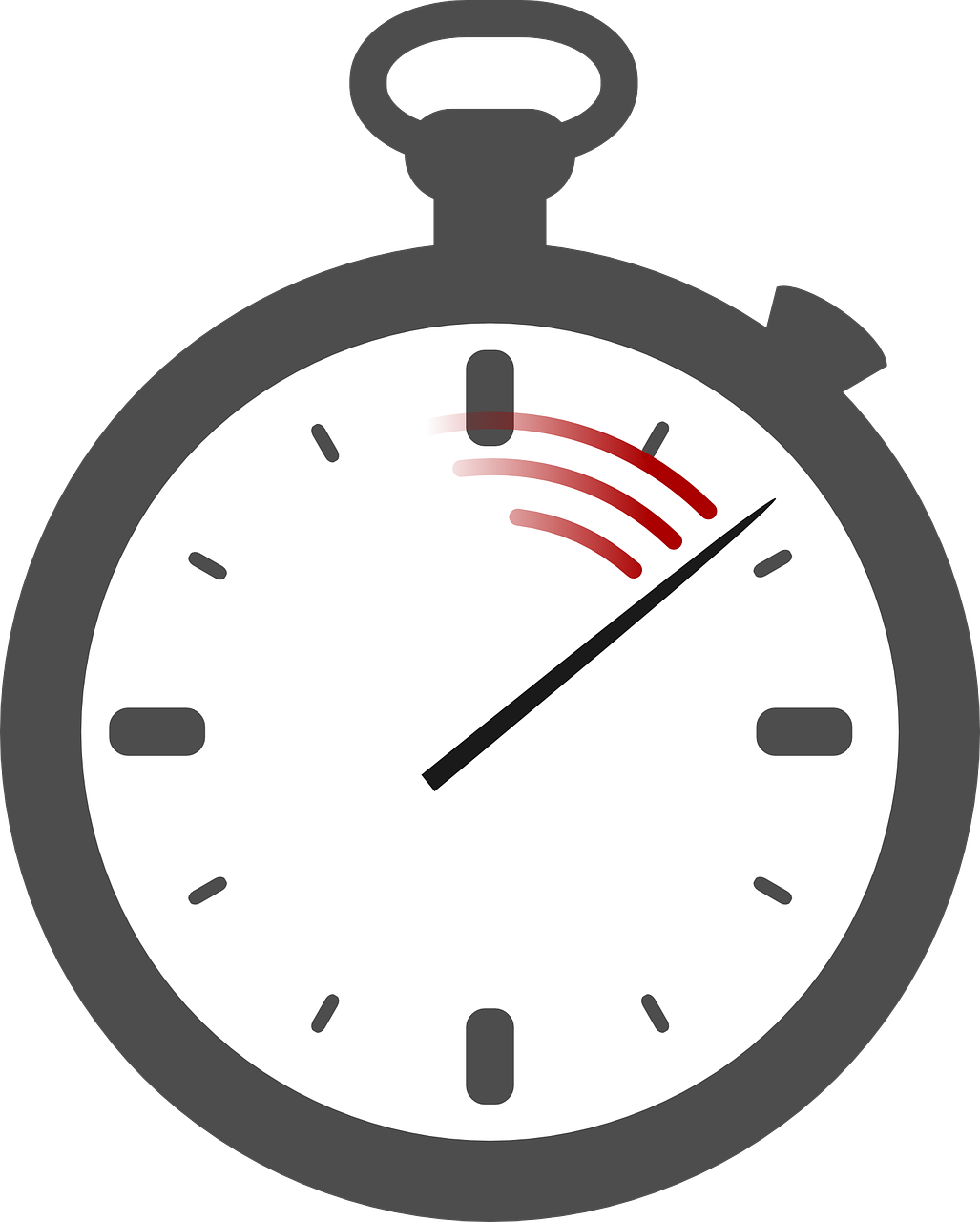 What’s next?
Crowdmark is currently being piloted by CPES

Scanning student cards for matching
Splitting MC from SA booklets to save on copying time
Analyzing the data for course / assessment improvement